EPIA External Report
May 2024
6/14/2024
1
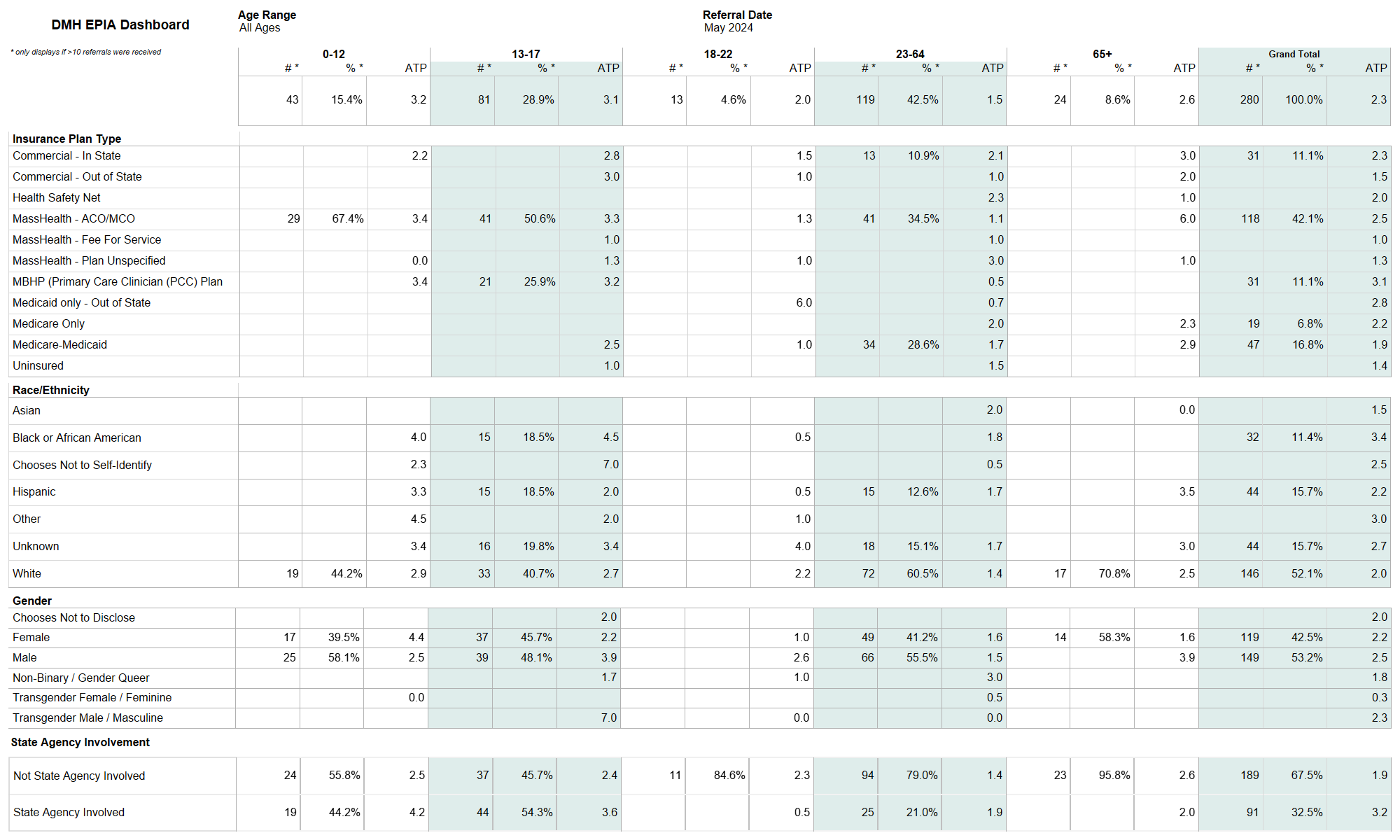 6/14/2024
2
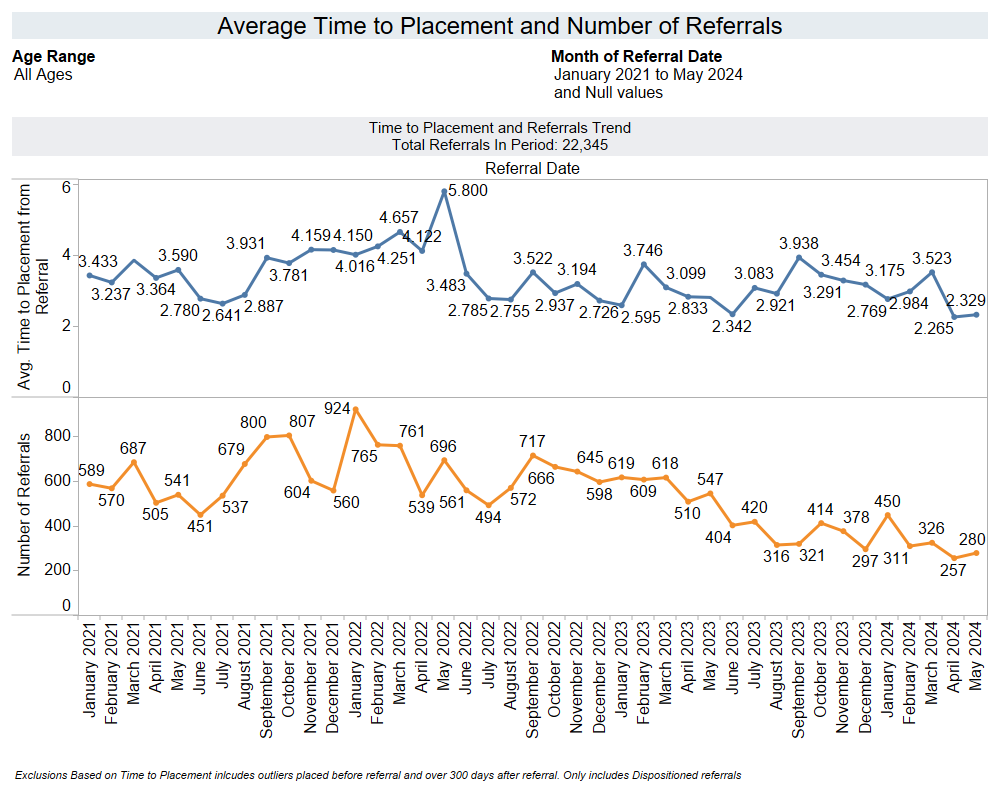 6/14/2024
3
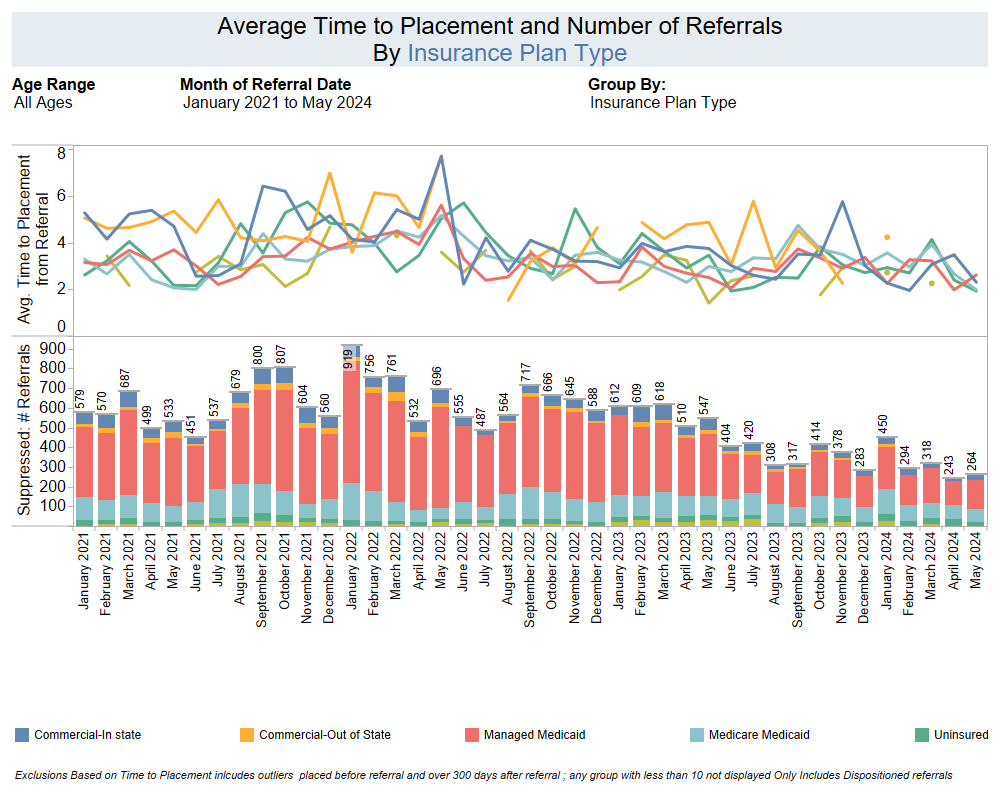 6/14/2024
4